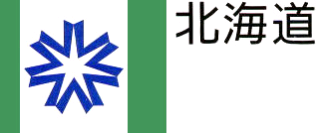 津波からいのちを守る
～早期避難と呼び掛けの重要性～
令和６年度(2024年度)

北海道総務部危機対策局危機対策課
[Speaker Notes: 皆さんこんにちは。○○と申します。
本日は「津波からいのちを守る～早期避難と呼び掛けの重要性～」と題し、
まずは動画を活用した講座で知識を得ていただき、その後、日頃の備えについてのワークショップを行いたいと思います。]
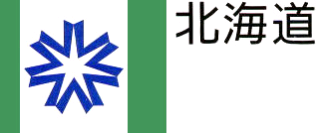 災害を
　　　他人ごとと
　　　　　　思っている
自分ごと
捉える
[Speaker Notes: 突然ですが、皆さんは「災害への備え」を行っているでしょうか？
全国の皆さんも、何かしらの備えをしている方多いと思いますが、
災害が起こったときに、「まさか、こんなことになるなんて…」といった言葉をよく耳にするのは何故でしょう。

備えには大きく２つ、１つは知識や備蓄などの「事前の備え」、
そしてもう１つはいざという時にすぐに行動することができる「心構え」、この２つがあると思います。

「まさか！」という言葉がでてくるのは、主にこの「心構え」ができていないため…？
どこか「災害を他人ごとと思っている」からではないかと思います。
こうした意識を変えてもらうには、災害を（クリック）「自分事」として（クリック）　「捉えてもらう」必要があります。

北海道、みなさんの街でも起こりえる、巨大地震、それに伴って津波が起きた場合の対策について、
道庁が作成した９分弱の動画がありますので、まずはこちらを見てみましょう。]
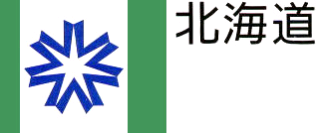 動画視聴https://www.youtube.com/watch?v=Y1XcWts_NsU
[Speaker Notes: （8:42）]
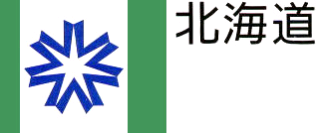 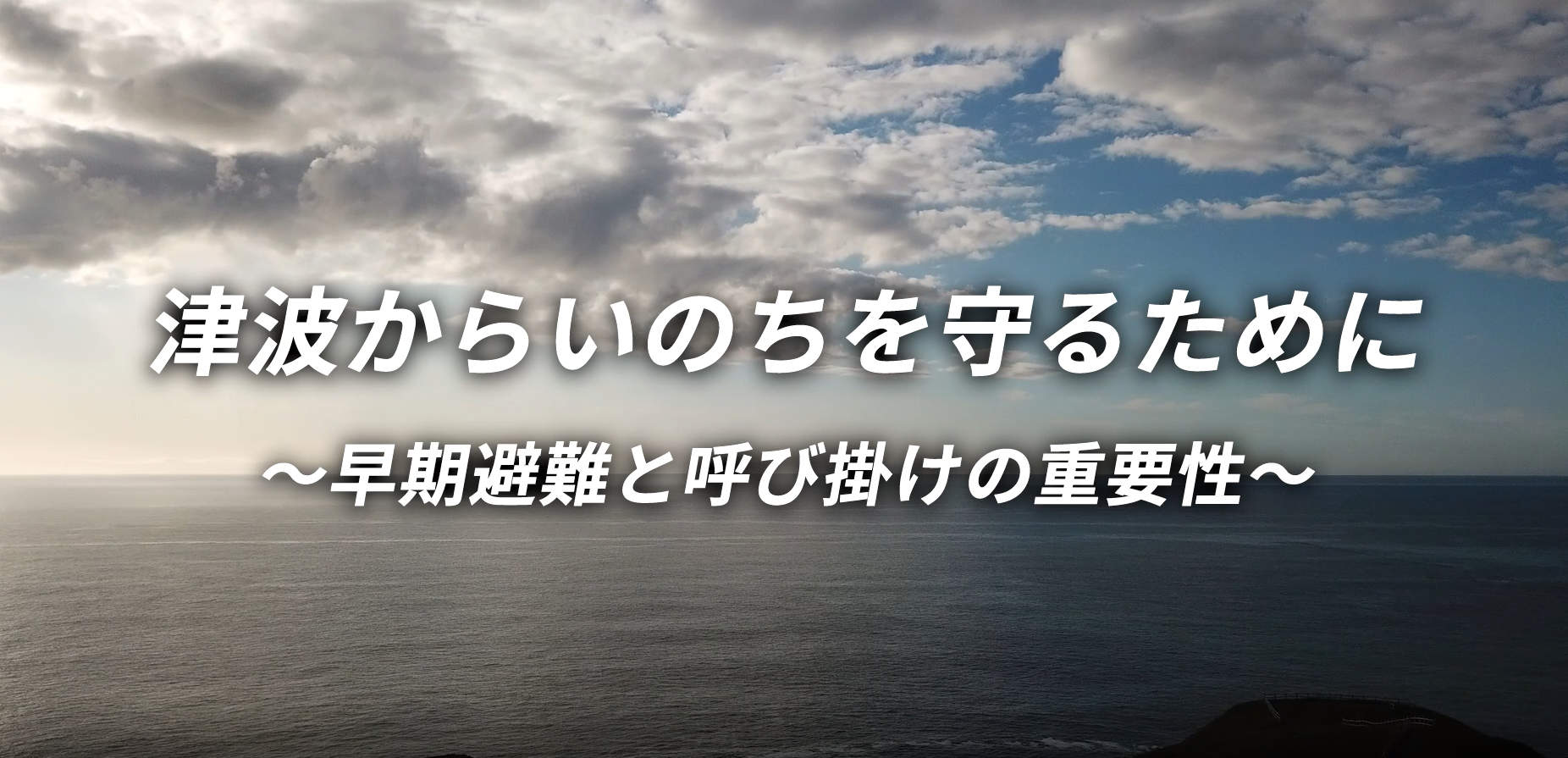 [Speaker Notes: 皆さんいかがだったでしょうか？
津波から命を守るためには、正しい知識、備え、冷静で的確な行動が必要という内容でした。

この動画の中で「早期避難の重要性」を言っていましたが、
実際の避難時の行動のポイントを５つに分かりやすくまとめたまた別の動画があります。

次に観ていただくのは、日本海溝・千島海溝沿いの巨大地震と最大クラスの津波から命を守るため、
太平洋沿岸にお住まいの方々に「早期避難の重要性」を知ってもらうために、
令和５年に道危機対策課で作成した動画なのですが、
避難行動のポイントは、海溝型地震での津波に限るものではなく、
日本海側の地震・津波の場合にも参考にしていただけますので、今日は、このポイントの部分だけを抜粋して流します。
この動画で避難時の行動のポイントをご確認いただければと思います、ご覧ください。]
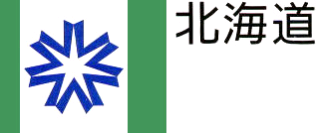 動画視聴https://www.youtube.com/watch?v=_jgN_QBOpGU
[Speaker Notes: （8:30から13:34まで再生）（5:04）]
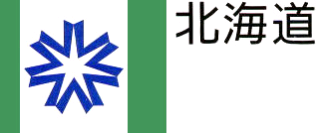 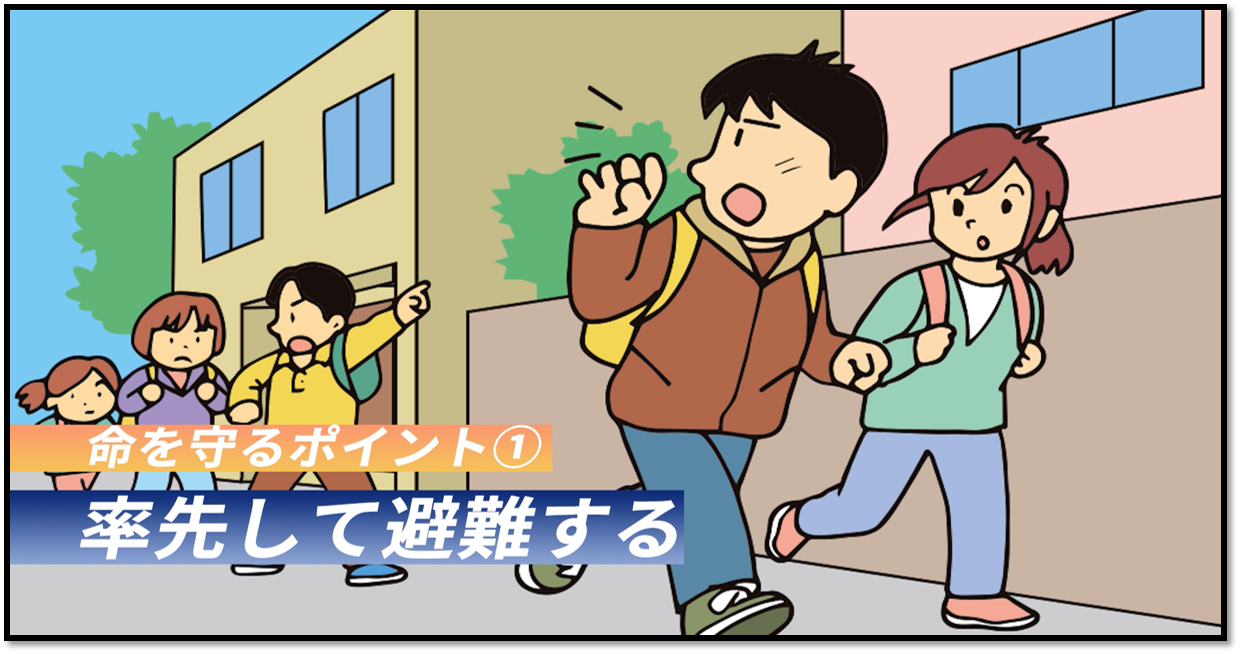 [Speaker Notes: いかがでしたでしょうか。
津波から命を守るため、まずは（クリック）「とにかく率先して避難する」ことが重要です。

動画でもありましたが、人間は心理的に悪いことを認めたくない気持ちが働きます。　
専門的な言葉では「正常性バイアス」といい、
異常事態でも何故か「自分は大丈夫」と思いたくなる気持ちのことです。
これはごく自然、当たり前の心理で普段は意識していないと思います。
この心理が災害時にも当然に働きますが、これに打ち勝って避難行動を開始をすることが重要になります。

正常性バイアスに負けなかった東日本大震災の時の実話をご紹介したいと思います。
皆さんは「釜石の奇跡」いう言葉を聞いたことがあるでしょうか?
分かりやすいアニメーションがありますので、ご覧ください。（クリック）]
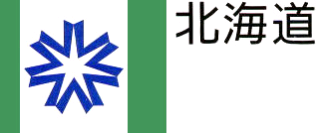 動画視聴https://www.youtube.com/watch?v=3p7xwJq429w
[Speaker Notes: （4:39）]
「津波てんでんこ」による釜石の奇跡
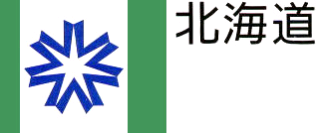 津波てんでんこ
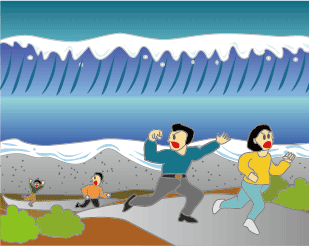 大きな地震があった時は津波が来る。津波が来たら自分の「いのち」は自分で守る。
　家族のことさえ気にせず（家族も逃げていると考え）、自分の命を守るために「てんでんばらばら」になって逃げろ！との言い伝え
教えの通りに行動したことで
釜石市の小・中学生は
100％近い生存率！
[Speaker Notes: いかがでしたでしょうか。　アニメ化されていましたが実話です。
もし、あの子たちが最初の避難場所にとどまっていたら津波の被害に遭うところでしたが
想定される浸水エリアを抜けても安心と思わずに、もっともっと、
より遠く、海岸や川からより離れたところを目指したので助かっていましたね。
　
東北の三陸地方に、「津波てんでんこ」と呼ばれる言い伝えがあります。
これは、大きな地震があった時は津波がくるから、自分の命を守るため、てんでんばらばらになって逃げろ！
というものです。

東日本大震災の時に、この教えの通りの行動をしたことで、釜石の小中学生は１００％生き残ることができました。
これをメディアは「奇跡」と謳っていますが、実は…]
「奇跡」と呼ばれた本人たちは・・・
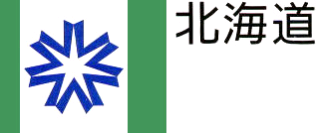 東日本大震災では釜石小学校の全校生徒１８４人全員が生き延びた
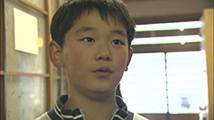 「自分の身は自分で守るようにずっと言われてきたので、お母さんやお父さんのことを考えないで　まず自分一人でも生き延びろって言われてたんで、一人で逃げました」
津波避難の３原則
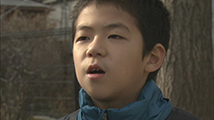 「避難訓練で何回も練習してるから「釜石の奇跡」ではなく、実力を発揮しただけ」
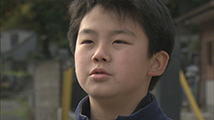 「津波がギリギリで止まったとかを奇跡っていうけど　今回はちゃんと実力で逃げたのだから「釜石の奇跡」よりは「釜石の実績」の方が言葉があってる」
ＮＨＫそなえる防災「シンサイミライ学校」【片田敏孝先生の命を守る特別授業】より
http://www.nhk.or.jp/sonae/mirai/program_sp01/watch03.html
25
[Speaker Notes: 当の本人たちは、「いつも訓練でやってることと同じこと、奇跡でもなんでもない」と当たり前のことなので、
「実力」、「実績」という言葉の方が合っている、というのです。
小さい子にも、一人ひとりに防災意識が根付いていることがわかります。

また、この動画の中の中学生たち、自分たちが逃げるだけでなく、
周囲の住民や幼稚園児にも呼び掛けながら逃げたことで、
その人たちも救ったという事実もあります。

先ほど、心理、バイアスの話をしましたが、その中の１つ「多数派同調バイアス」、
みんなと同じ行動をすることで安心したくなる気持ち、
「みんなが逃げないから逃げなくてもいいか」という心理がありました。
今回はその逆、「ほかの人も逃げているから自分も逃げるんだ」という動機にもなる例です。
　
実は、この中学生達は震災前から群馬大学大学院の片田教授の防災指導を受けていました。
この片田教授の指導で生徒が実践したのが（クリック）「津波避難の３原則」です。
こちらの内容を深く理解できる動画がありますので、
このコマで使用するのはこれが最後の動画です、こちらもご覧ください。]
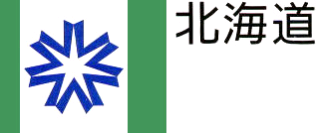 動画視聴https://www.gov-online.go.jp/prg/prg14286.html?t=132&a=1
[Speaker Notes: （5:30から最後まで再生）（6:23）]
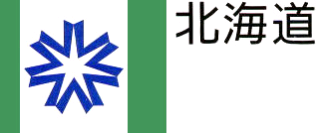 津波避難の３原則
①　想定にとらわれるな！
②　その状況下において最善を尽くせ！
③　率先避難者たれ！
人は時として、
　“人として”逃げられない
[Speaker Notes: ご覧いただいた「津波避難の３原則」を確認していきたいと思います。
１つ目は（クリック）「想定にとらわれるな！」でした。
ハザードマップは、あくまでも目安、パターンの１つでしかなく、自然は想定を優に超えてくることもあります。
より高いところやより海岸から遠いところなど、もっともっと、とできるだけ逃げることが大切です。

（クリック）２つ目は「その状況下において最善を尽くせ！」です。
先ほどから何度かでている、心理的バイアス、「自分の住んでるところは大丈夫」とか
「自分の生きているうちにはこない」という気持ちが働いて、行動できていないと、最善を尽くしているとは言えません。
そういう気持ちになったら、「あれ？このことか」と思い出していただき、ならば今だ！とその気持ちに打ち勝って行動してもらいたいです。

（クリック）そして３つ目は「率先避難者たれ！」です。
危険が迫れば避難することは知っているし、認識は持っていても、いざ逃げる行動には繋がらず
避難指示だったり、避難している誰かだったり、何かきっかけが欲しいと思ってしまいがちです。
ですが、そういったタイミングを待つことなく、地震がきたら、次は津波だと思って、揺れがおさまれば、先ず逃げること。
指示も待たない、他の人の動きも気にしなくていいんです。
率先して逃げる人がいれば、それに続いて逃げる人が出てきますから、是非、勇気を持って最初の人になってください。

それから、もう１つ印象的なことを言ってました。（クリック）
「人は時として“人として”逃げられない」
片田先生の別のお話で、ある街で、高齢者のみなさんに「津波がきたら逃げるか？」と聞いたところ
「負担になりたくない」、「いいや」と言う声があったようですが　
「でも、あなたが逃げないと、お子さんやお孫さんがあなたを助けにきて、
津波にのみ込まれてしまうかもしれないのですよ」とお伝えしたら、気持ちの変化をもたらし、
それからは訓練に参加したり、身体のトレーニングをするようになったという例があった、と。
お子さん・お孫さん、ご高齢者の方、どちらも「大切な人を思う気持ち」がさせる行動であり、
これは文字や資料など教材から学ぶ防災教育だけでは伝えられないことだと思います。
こういう、気持ちに左右する大切でデリケートな部分を住民に近いお立場の皆さんからお伝えいただきたいです。

先ほど挙げた「津波てんでんこ」、これは「自分だけ、人のことは知らん」ということではなく、
「きっとみんなも行動している、逃げているはずだから、自分は自分の命を守る行動をとれ」というもの。
３原則のうちの２つ「その状況下で最善を尽くせ」、「率先避難者たれ」が理解できるお話だと思い紹介しました。
　
常日頃、家族の中でいざというときのこと、
それぞれが逃げる、逃げた後の集合場所や連絡方法を話し合っておくということが
大切だということもわかっていただけたのではないかと思います。]
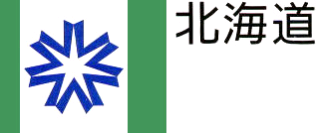 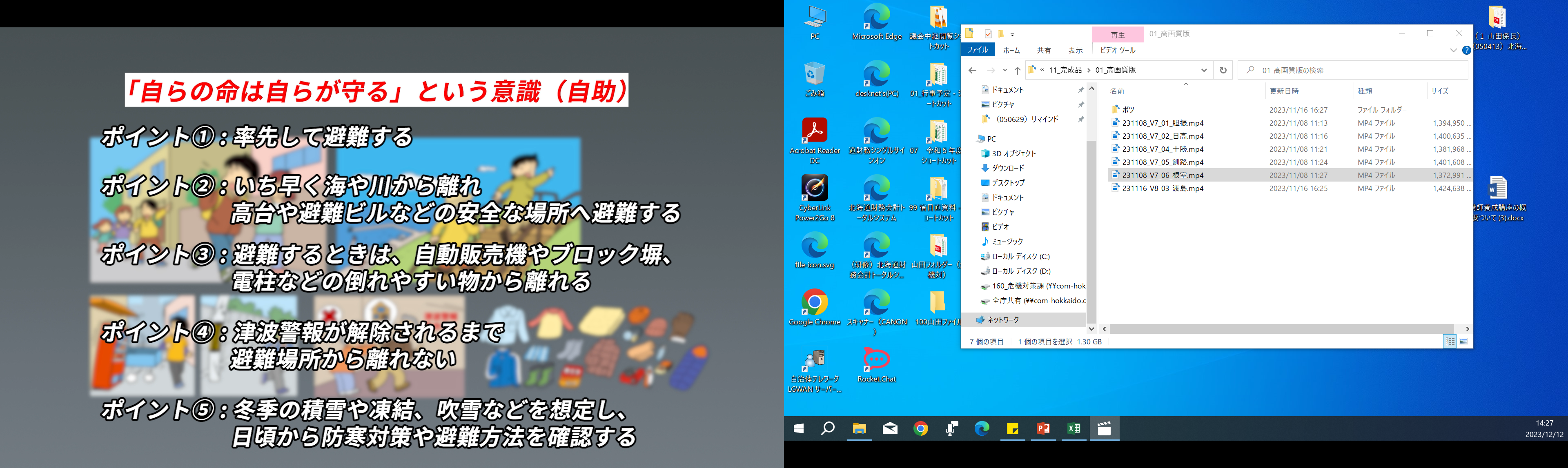 [Speaker Notes: まとめです。
津波から命を守るためには、「自らの命は自らが守る」という防災の基本に立ち、
皆さんお一人お一人が、正しい知識を身に付け、
迅速かつ的確な判断と状況に応じた適切な対応をとることが何より重要です。

先ほどの津波避難の３原則は、お気持ちへ働きかけるものですが、
具体的な行動として、道が作成した動画でも御紹介したこの５つのポイント、
が挙げられます。
こちらの５つのポイントは、津波から避難するときに確実に実行してもらいたいこと、
ポイントを絞ってお伝えしたものであり、これが全てではありません。

次の時間では、「確認しよう！～家庭における災害への備え～」と題し、ワークショップを行い、
率先して避難するために必要な「日頃の備え」をより考えていただく内容としております。

是非この５つのポイントを意識しながら進めていただきたいので
次の時間に使う「家庭の備えハンドブック」にも、この５つのポイントを掲載してあります。

なお、本日使用した動画ですが、
お手元に配付しております「使用教材一覧」に
掲載場所のQRコードを掲載しておりますので、是非ご自宅等でもご覧ください。]
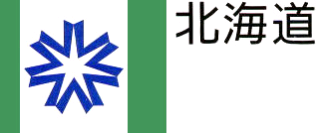 ご静聴ありがとうございました
[Speaker Notes: 私からの説明は、以上です。ご清聴ありがとうございました。]